数学
职教高考新实践基础篇·
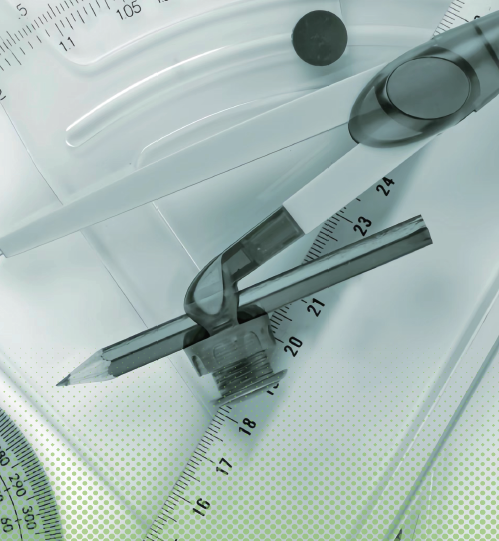 主　编　沈栩竹　唐　平
考纲要求
目 录
01
03
05
02
04
知识梳理
典型例题
真题感知
金榜通关
5.7
三角函数的应用
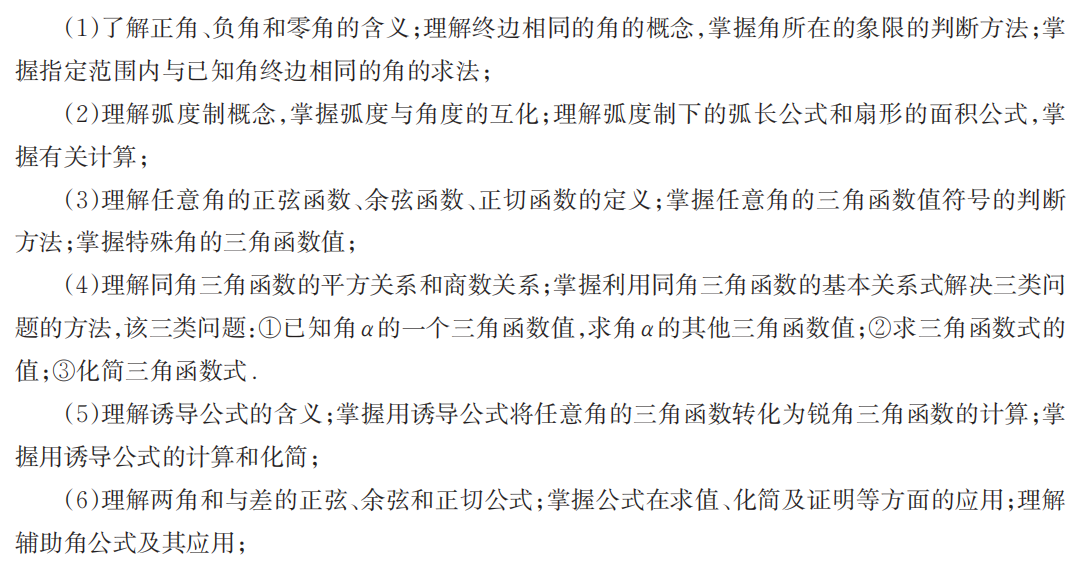 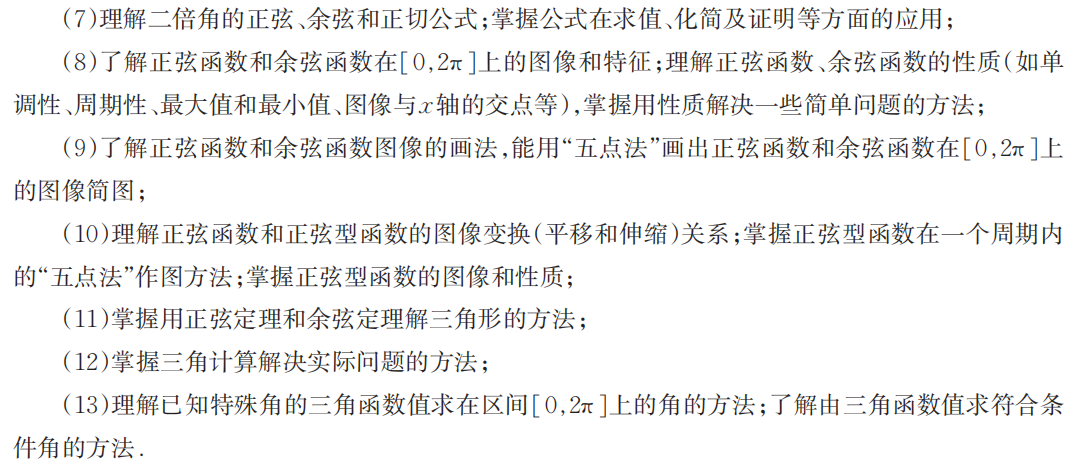 一、正弦定理
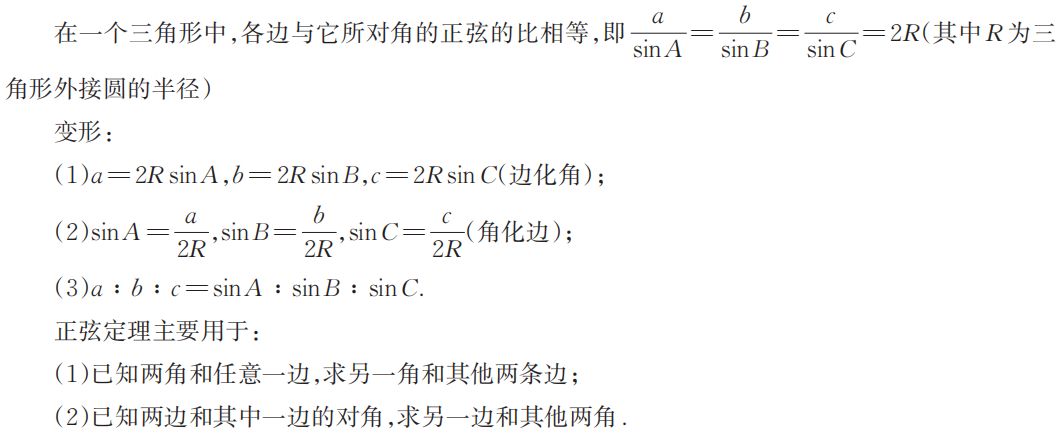 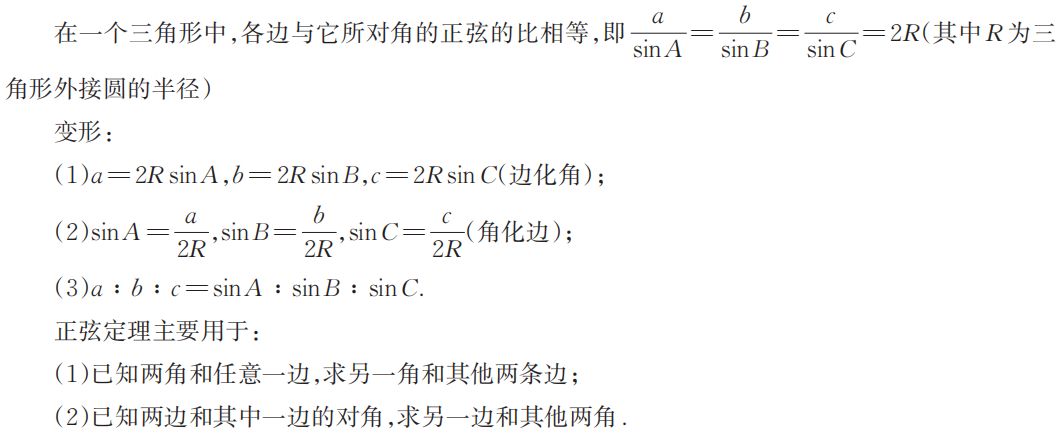 二、余弦定理
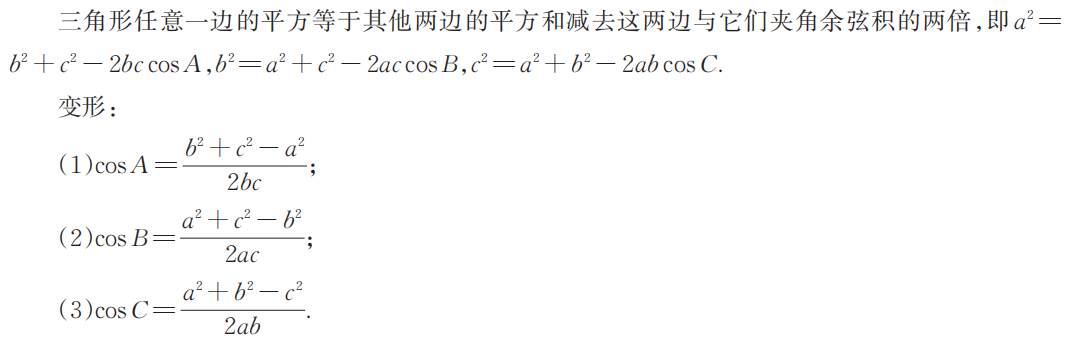 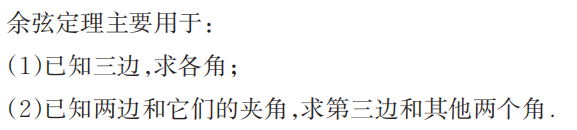 三、三角形面积公式
1.常用的结论
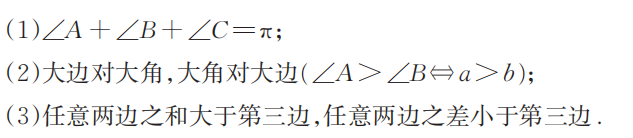 2.三角形常用的面积公式
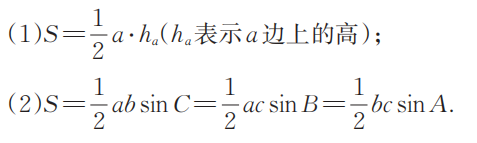 考点一　利用正余弦定理解三角形
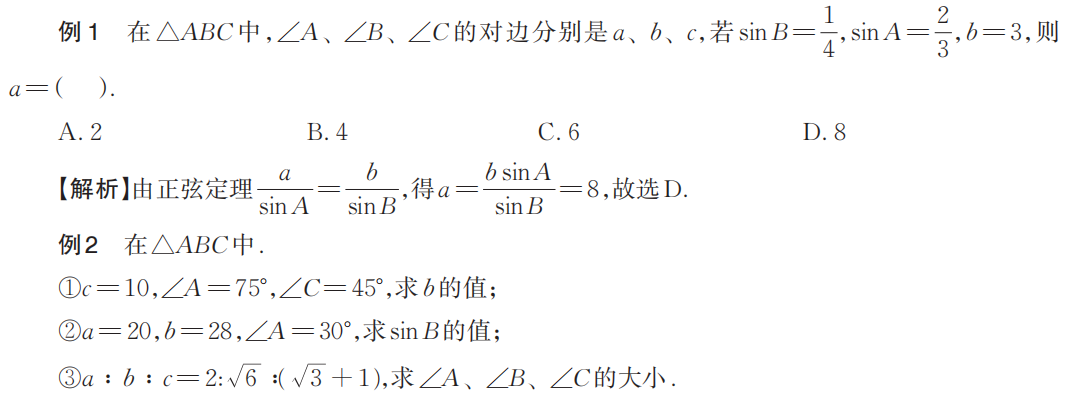 D
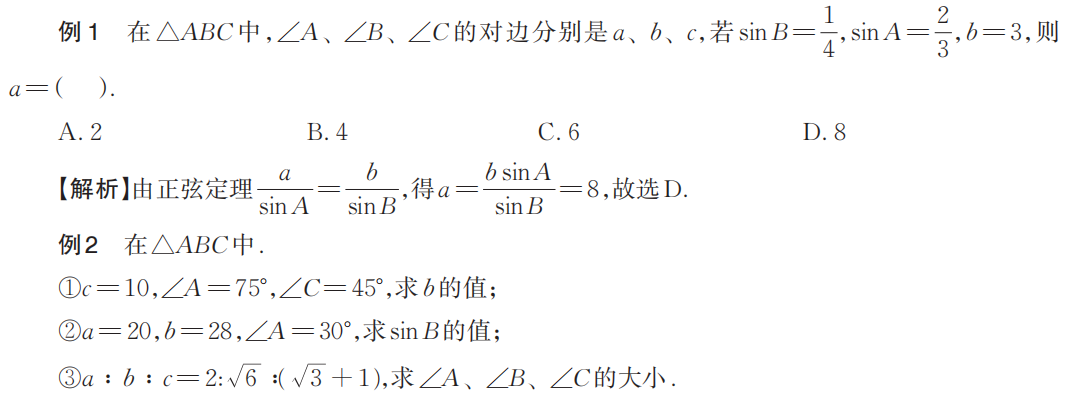 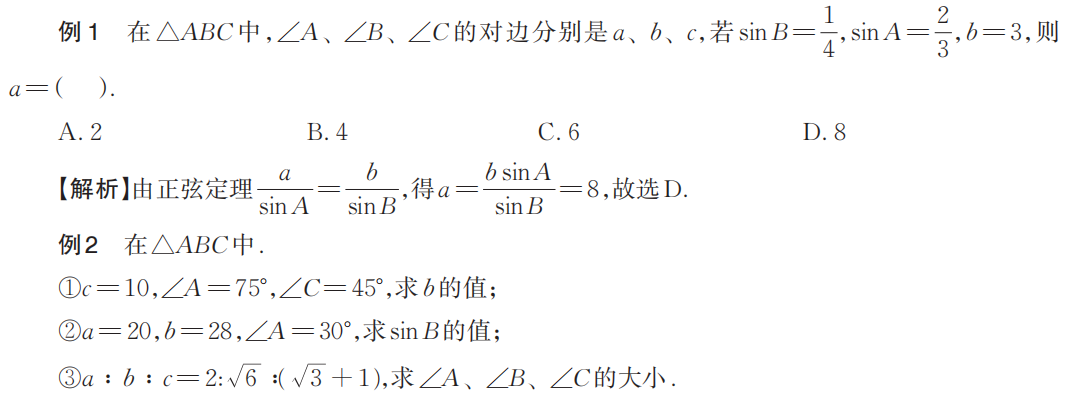 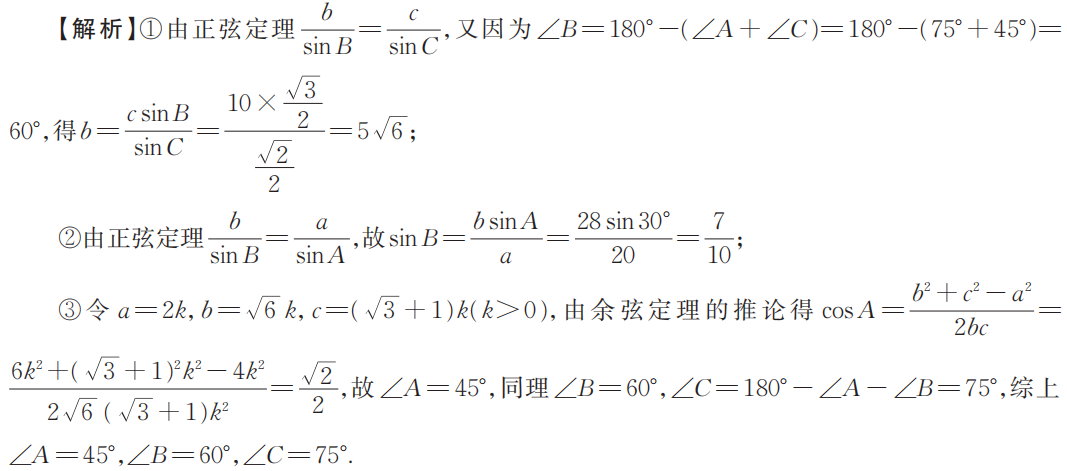 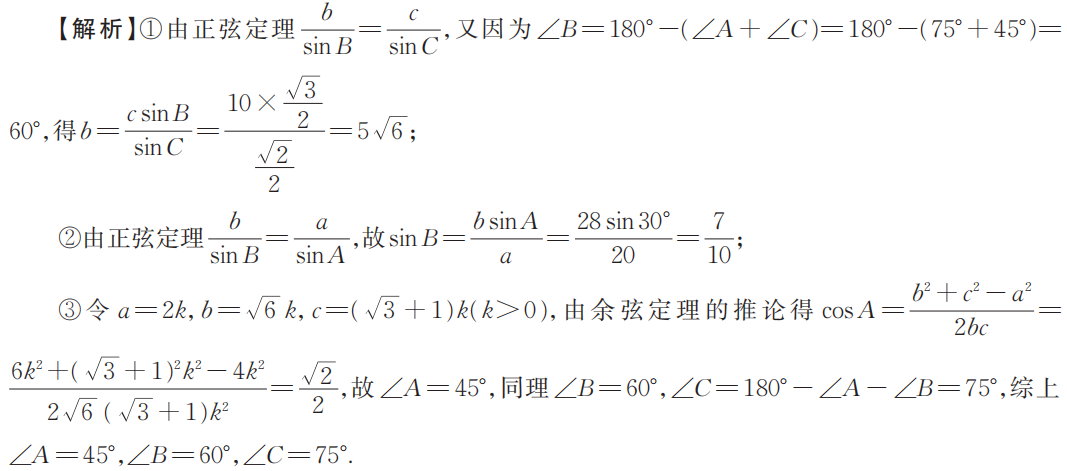 考点二　　三角形形状的判定
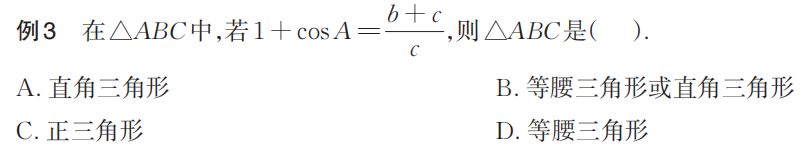 A
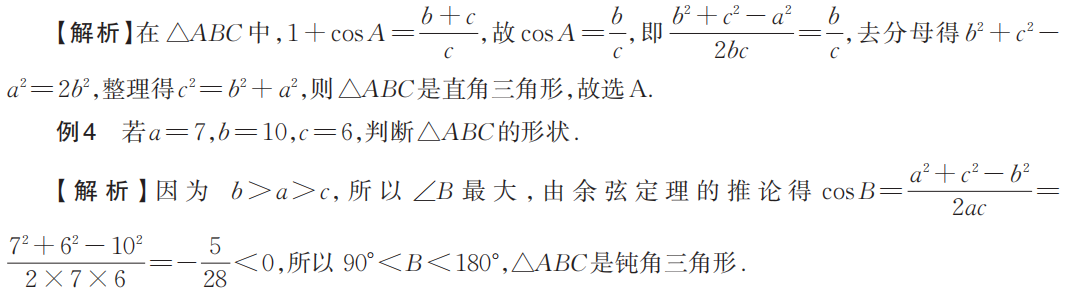 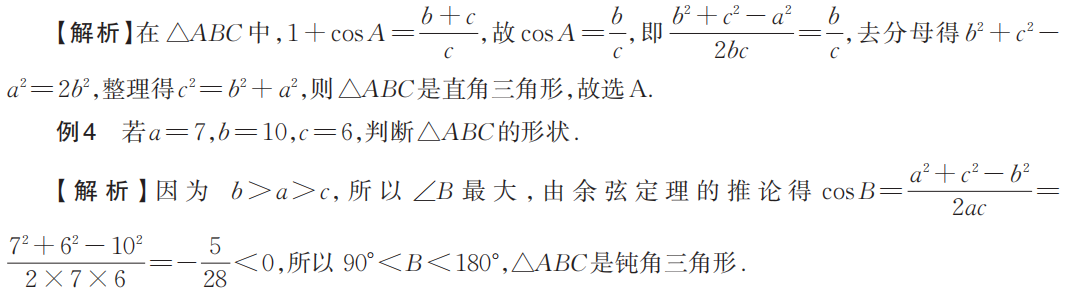 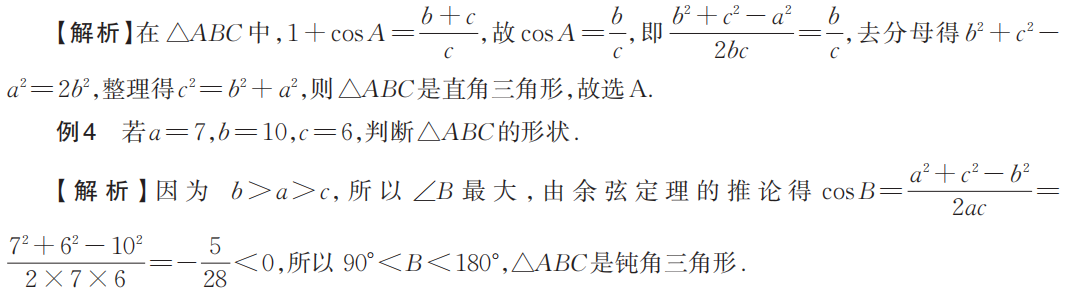 考点三　　求三角形的面积
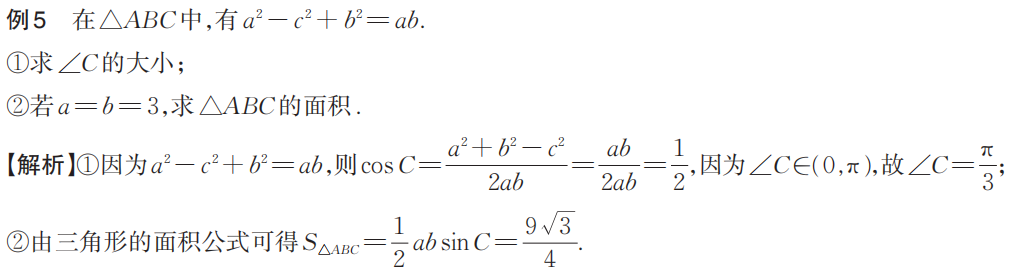 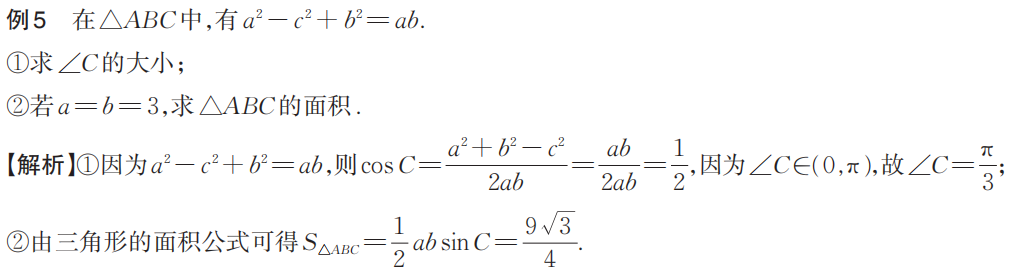 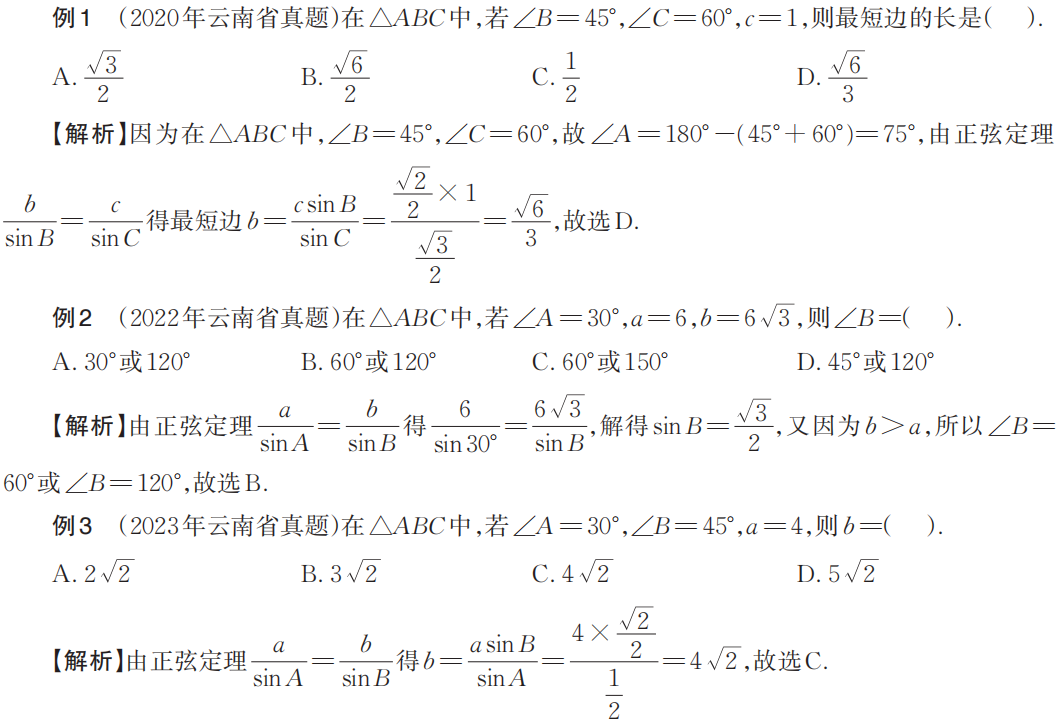 D
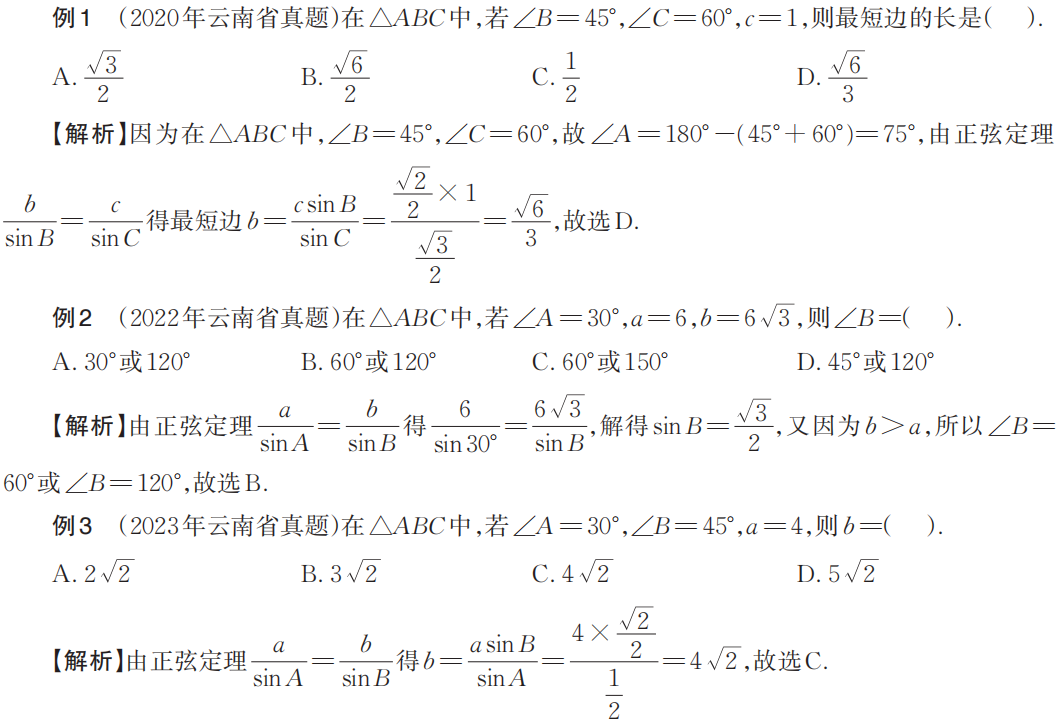 B
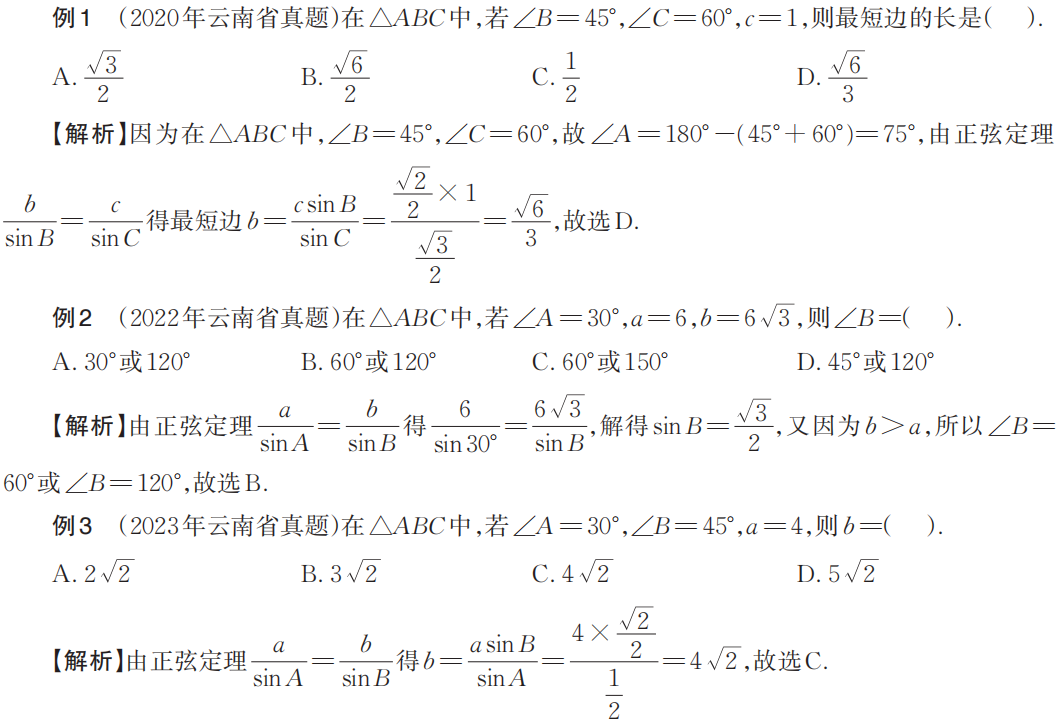 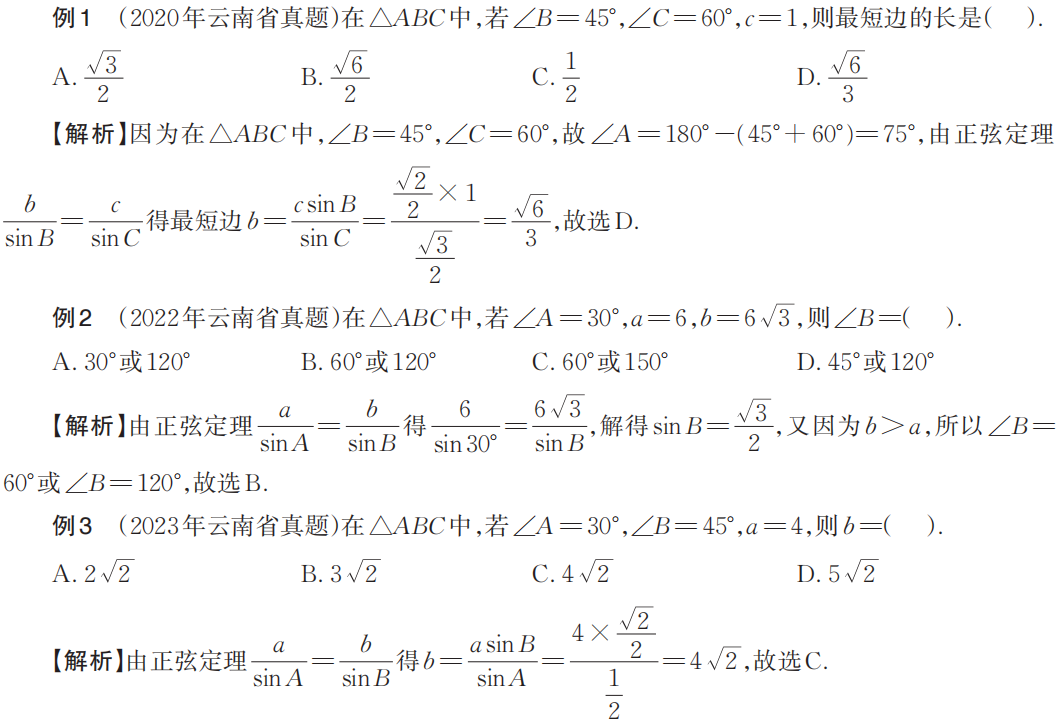 C
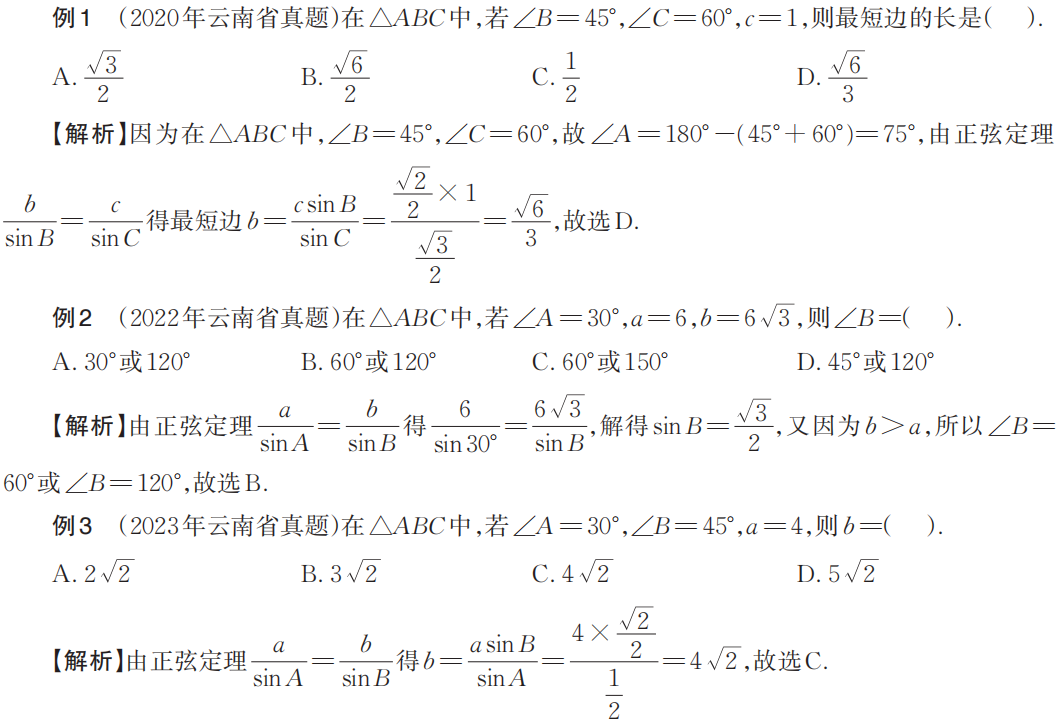 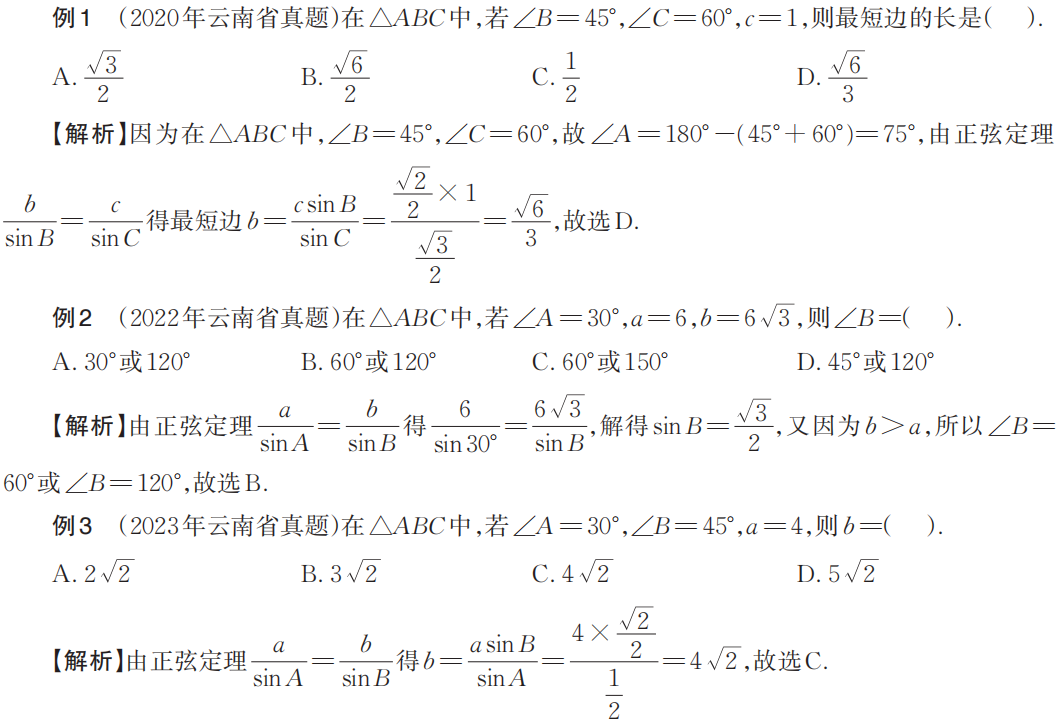 一、选择题
D
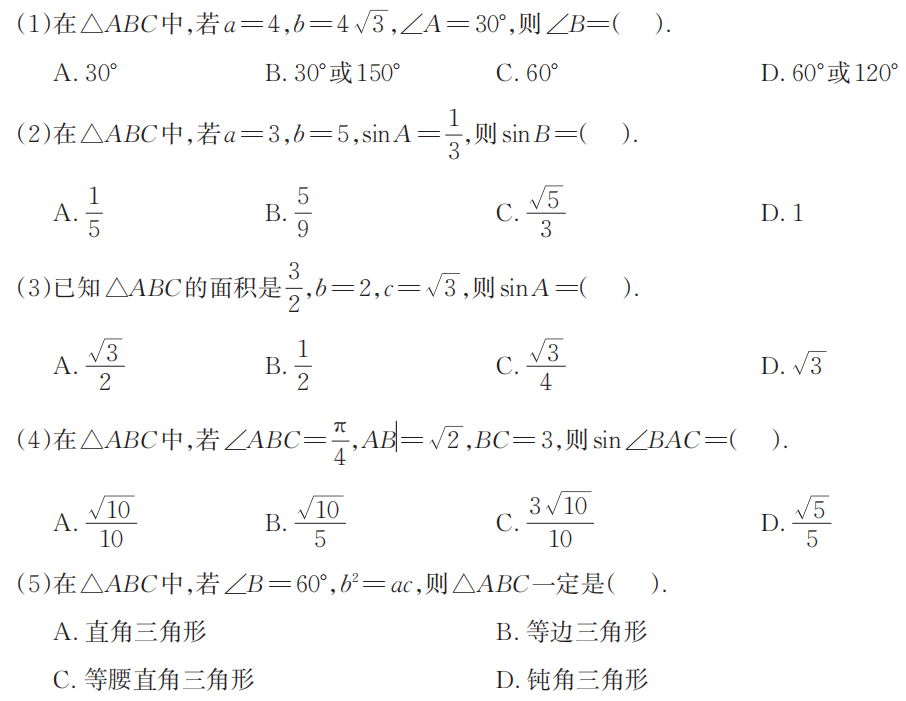 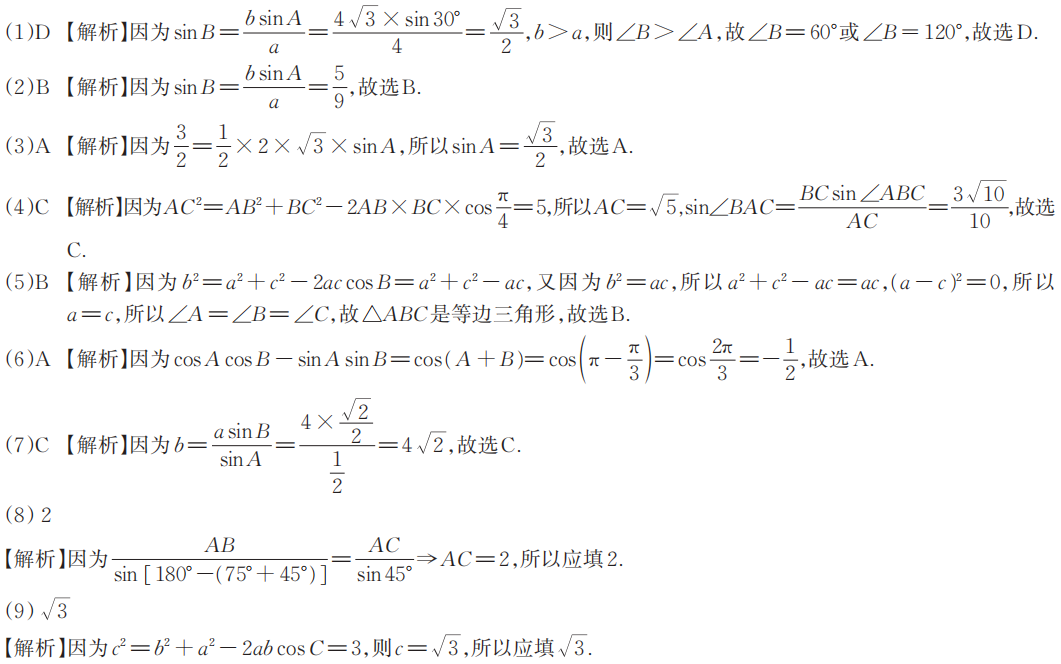 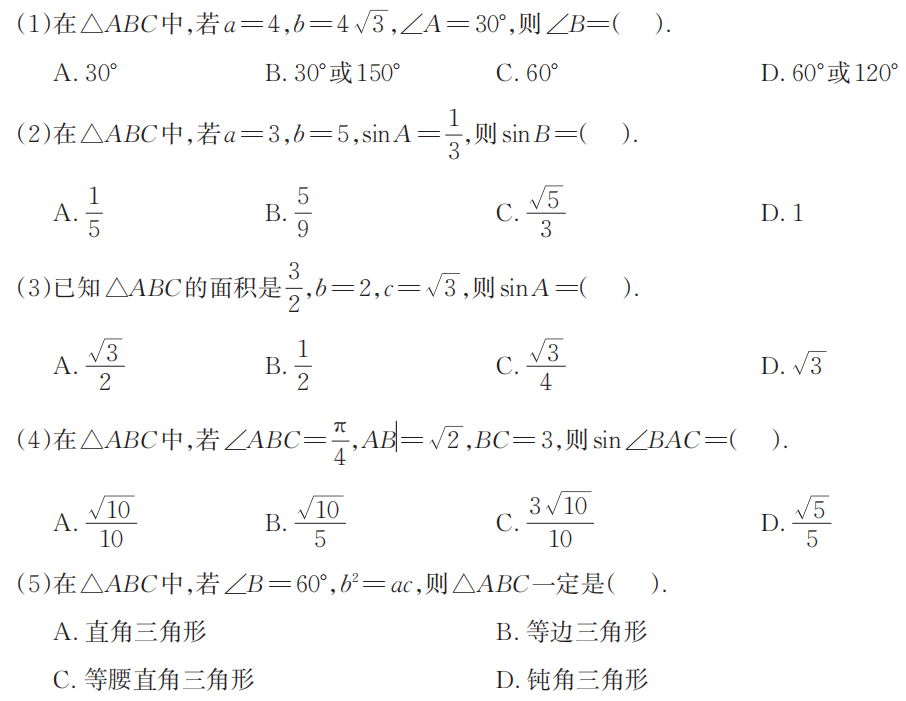 B
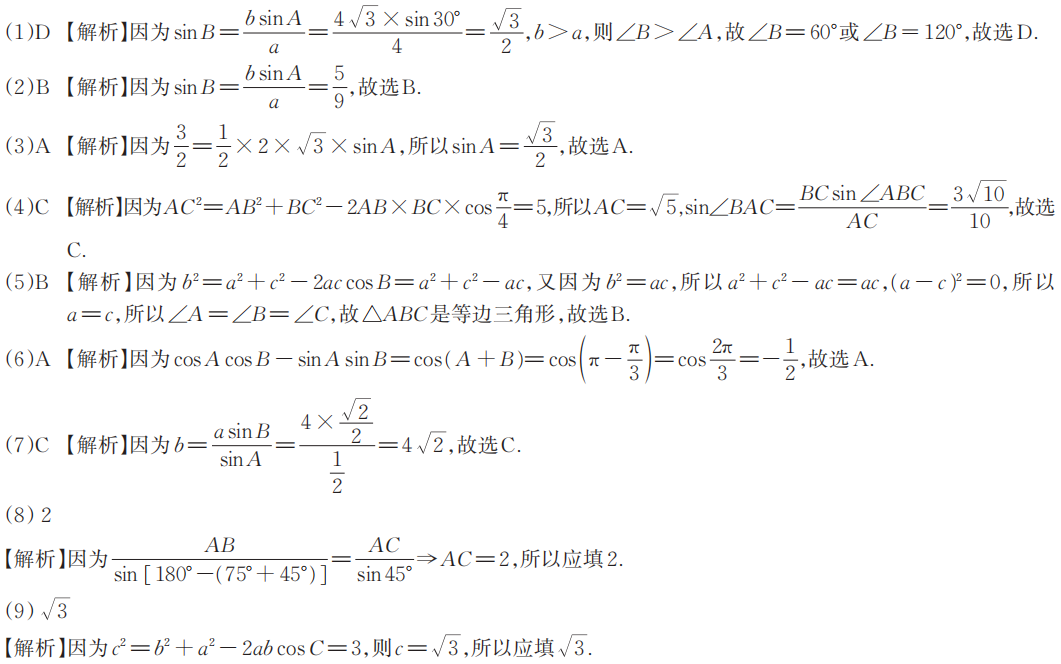 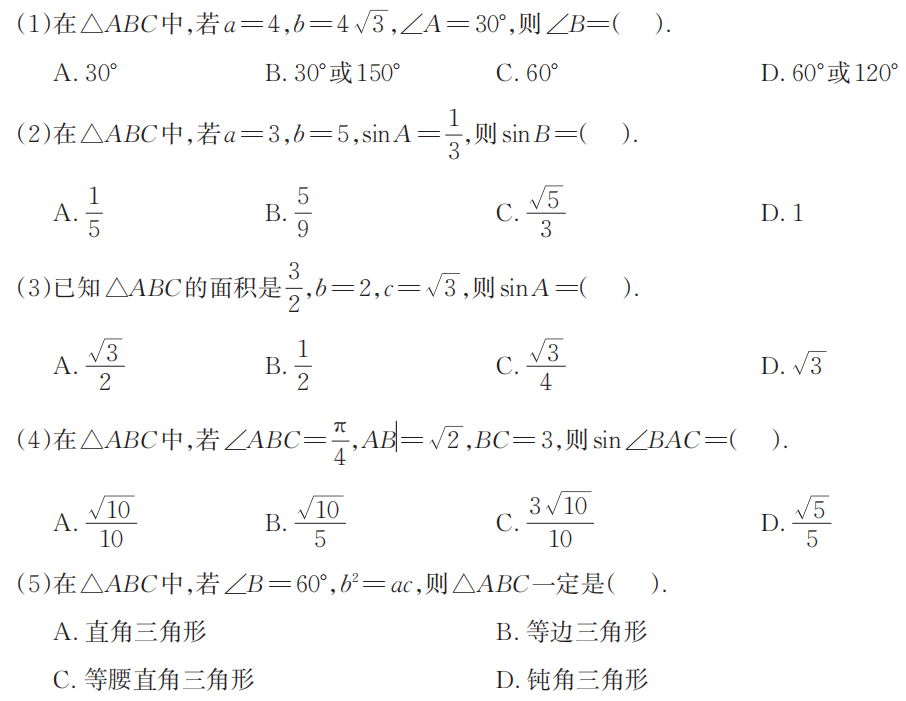 A
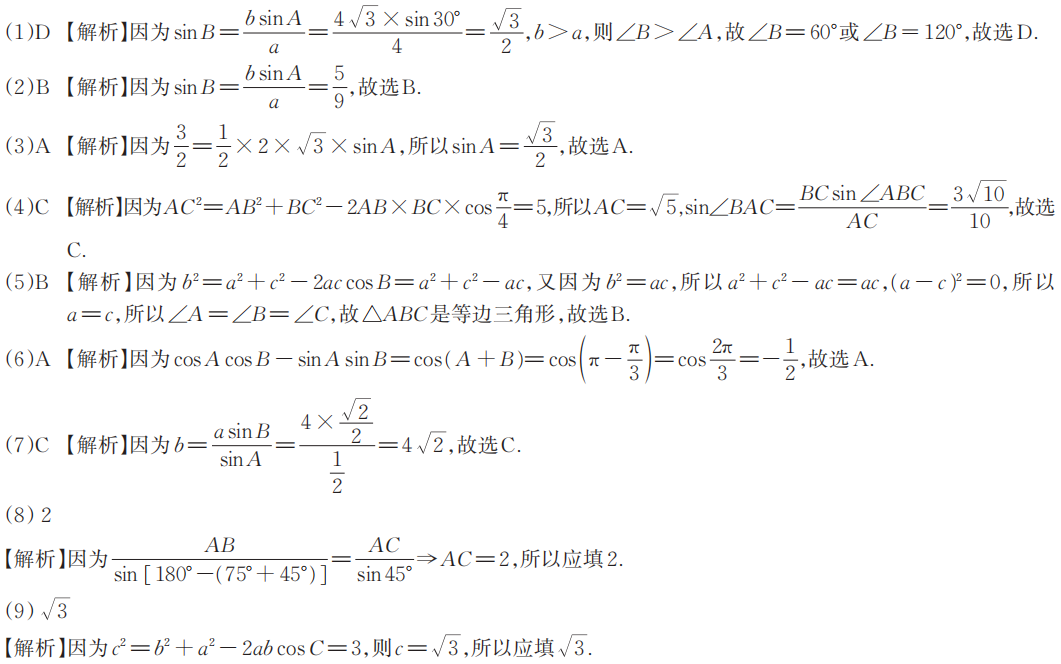 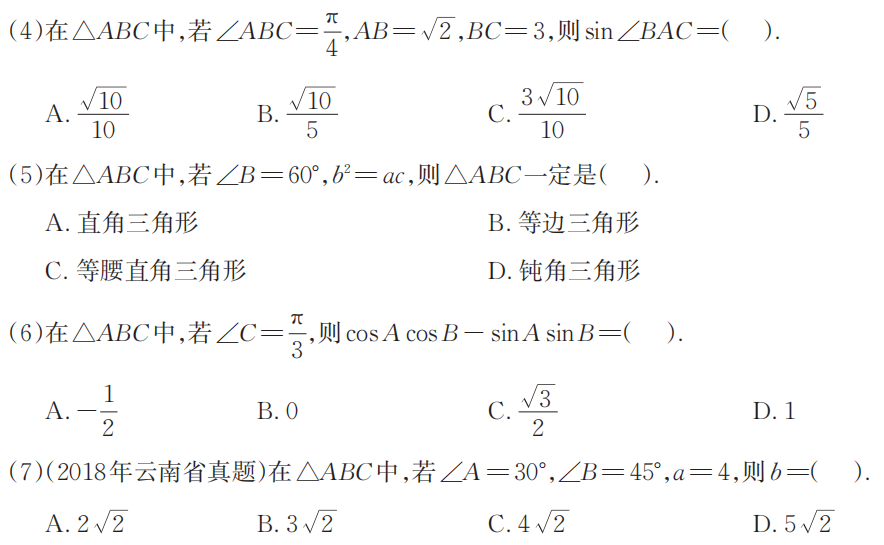 C
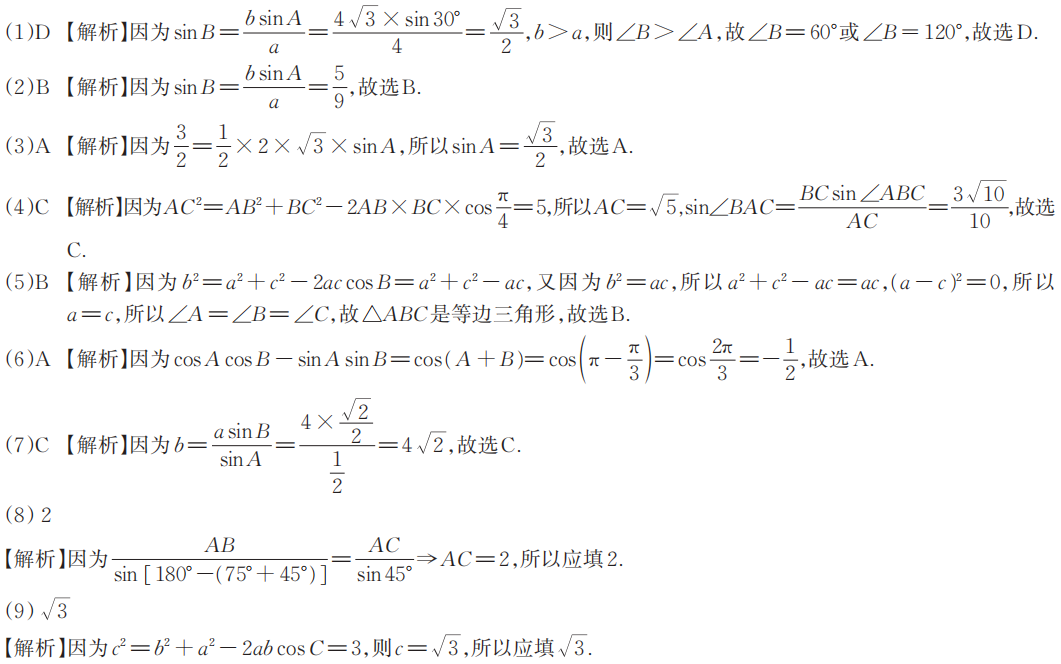 B
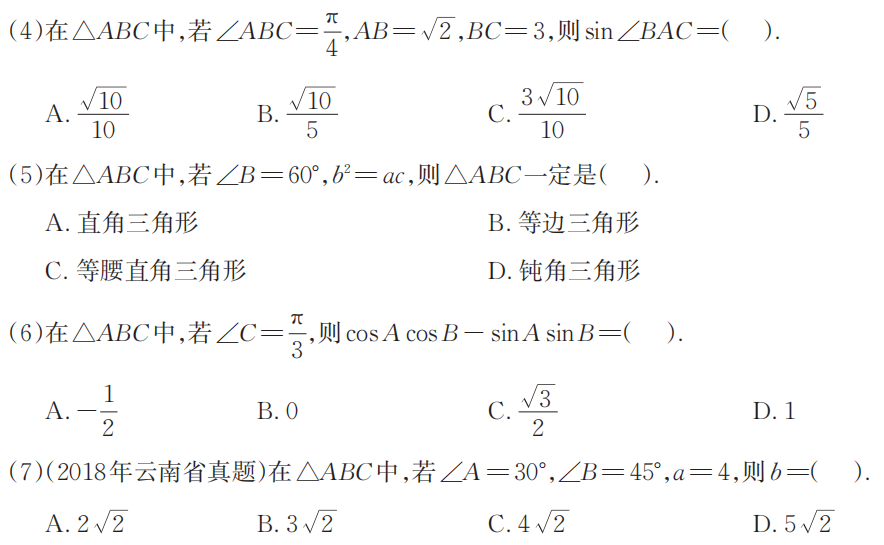 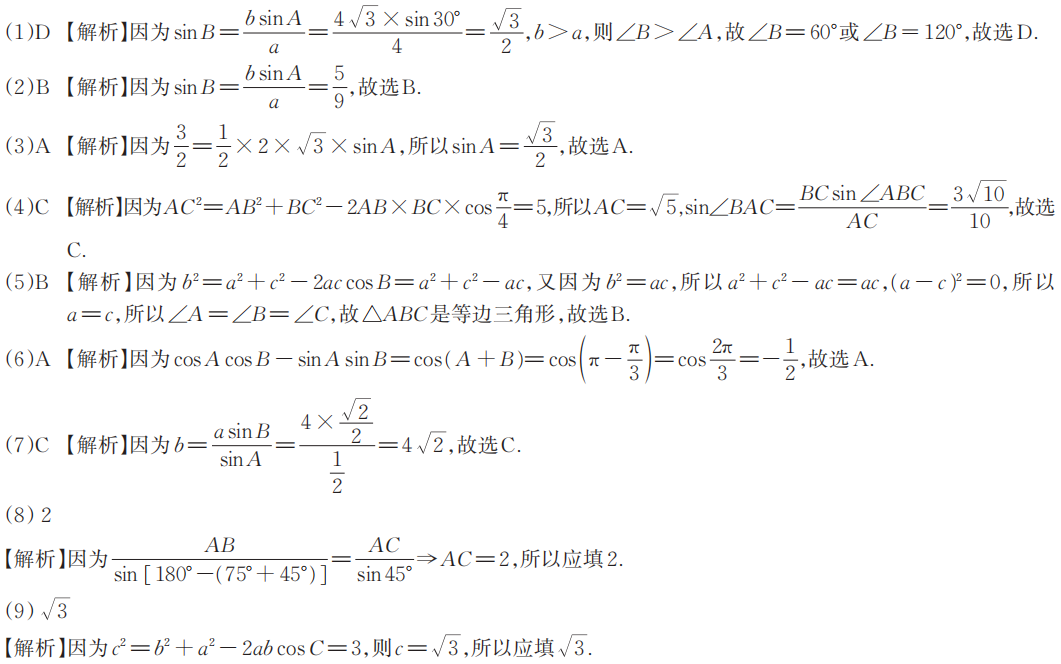 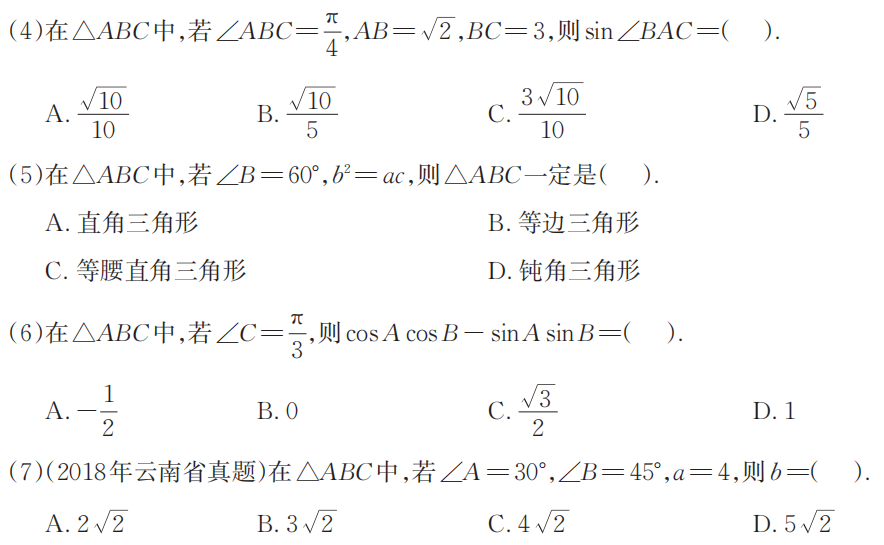 A
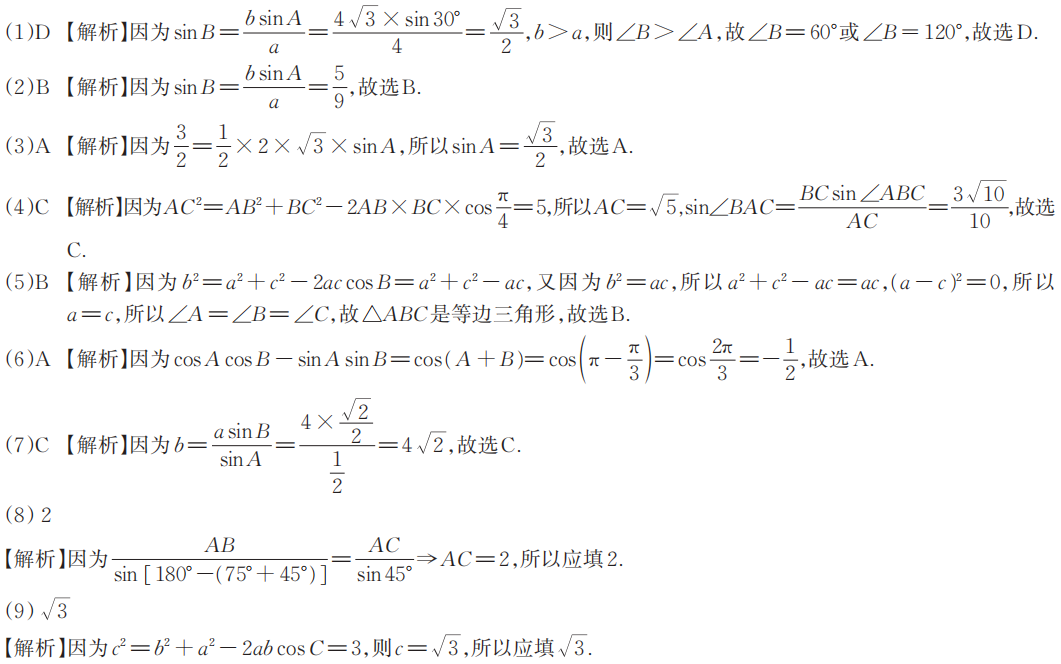 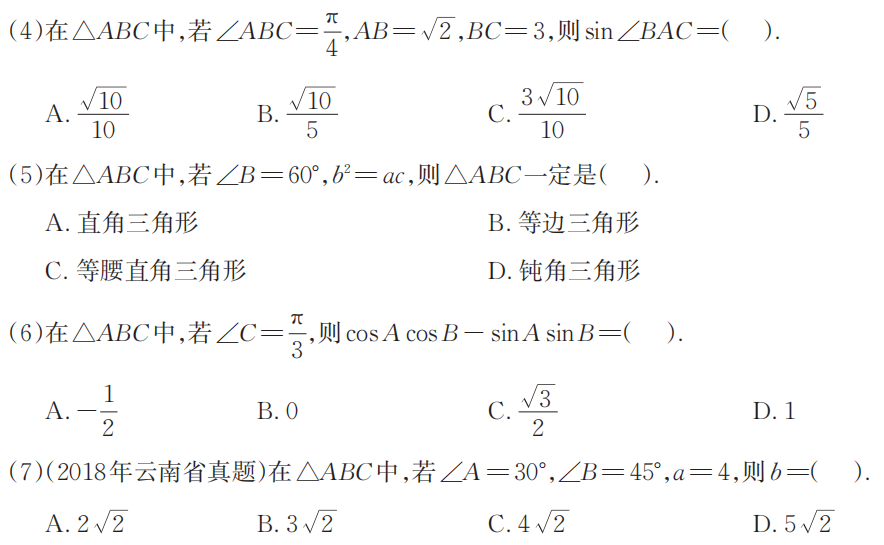 C
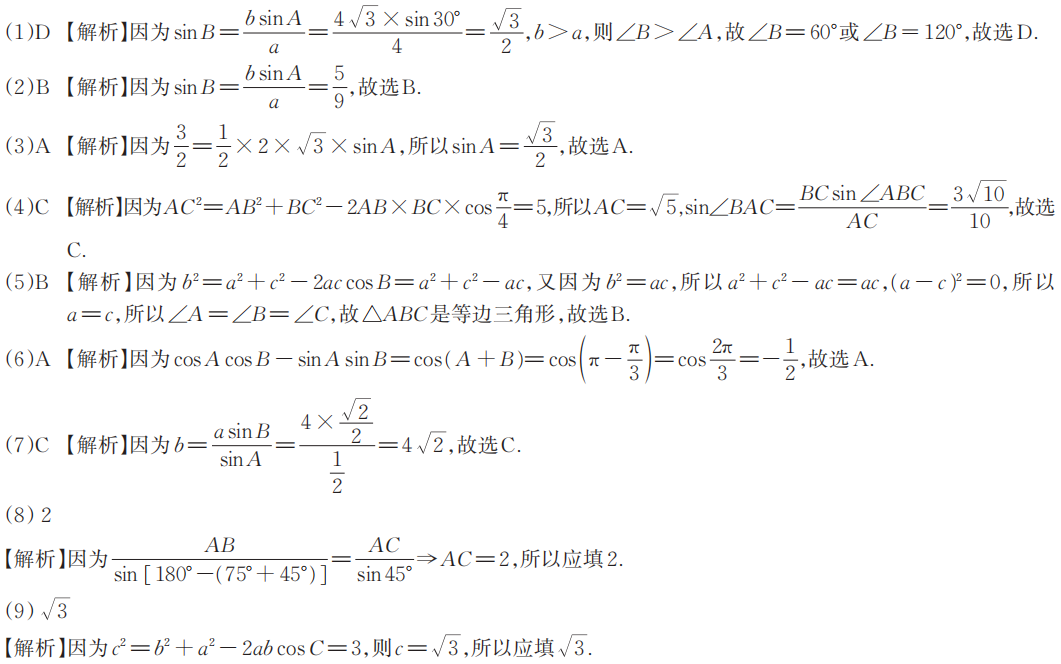 二、填空题
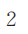 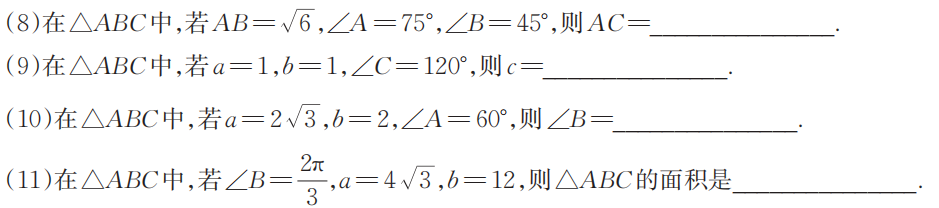 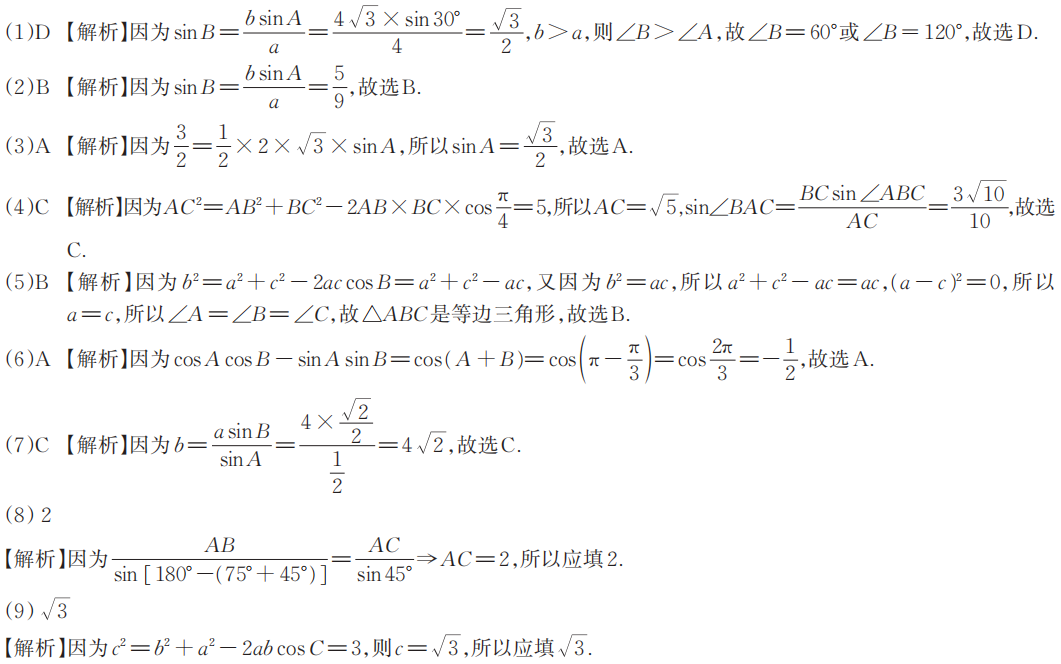 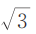 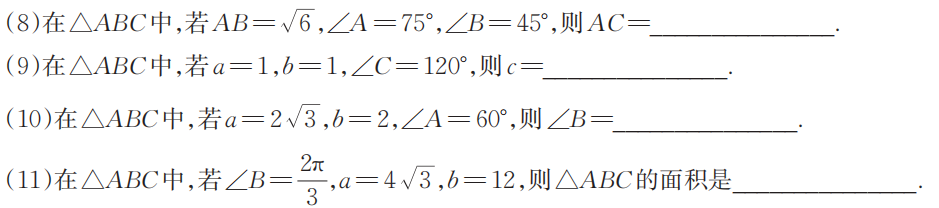 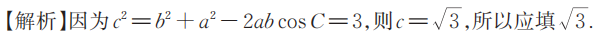 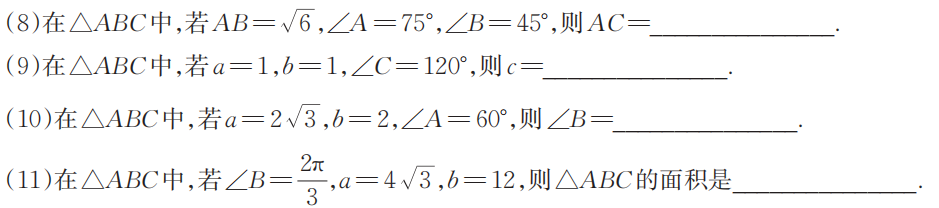 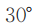 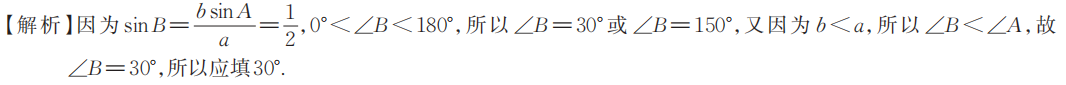 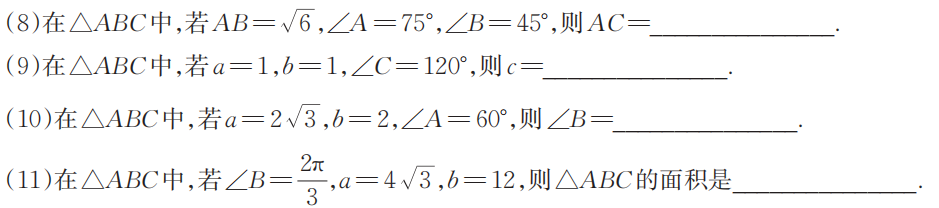 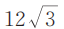 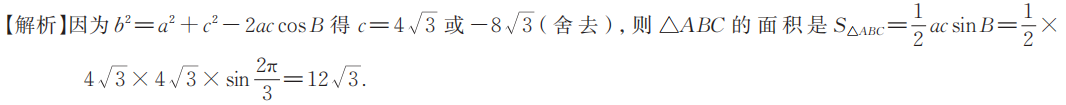 三、解答题
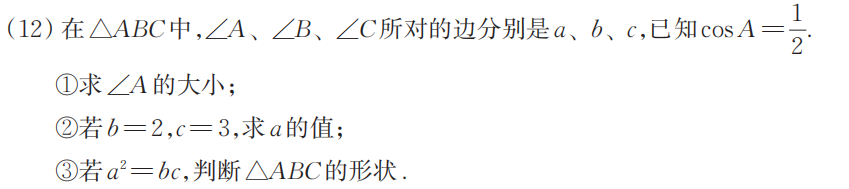 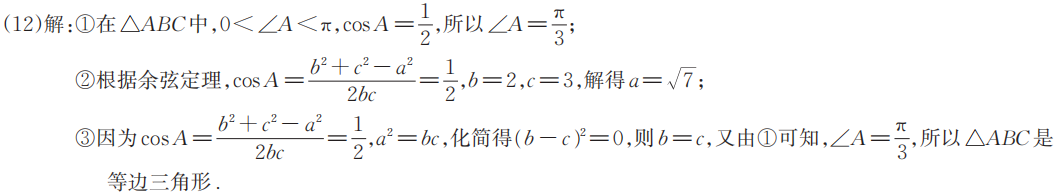 感谢收看
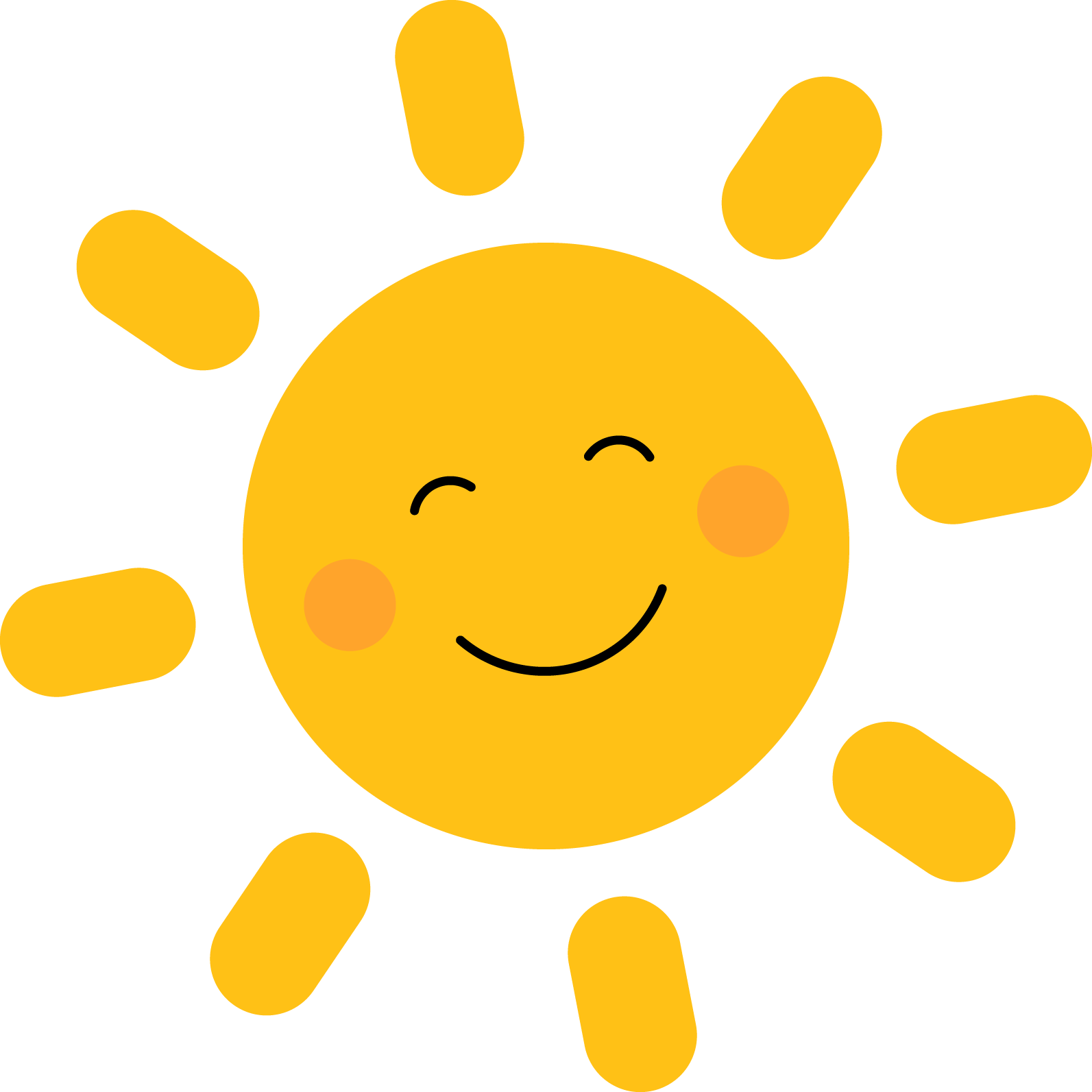